FRONT LIGHT
Porto Alegre/RS
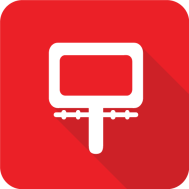 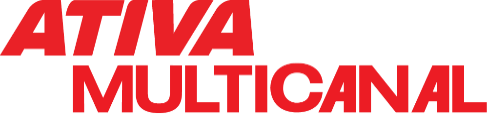 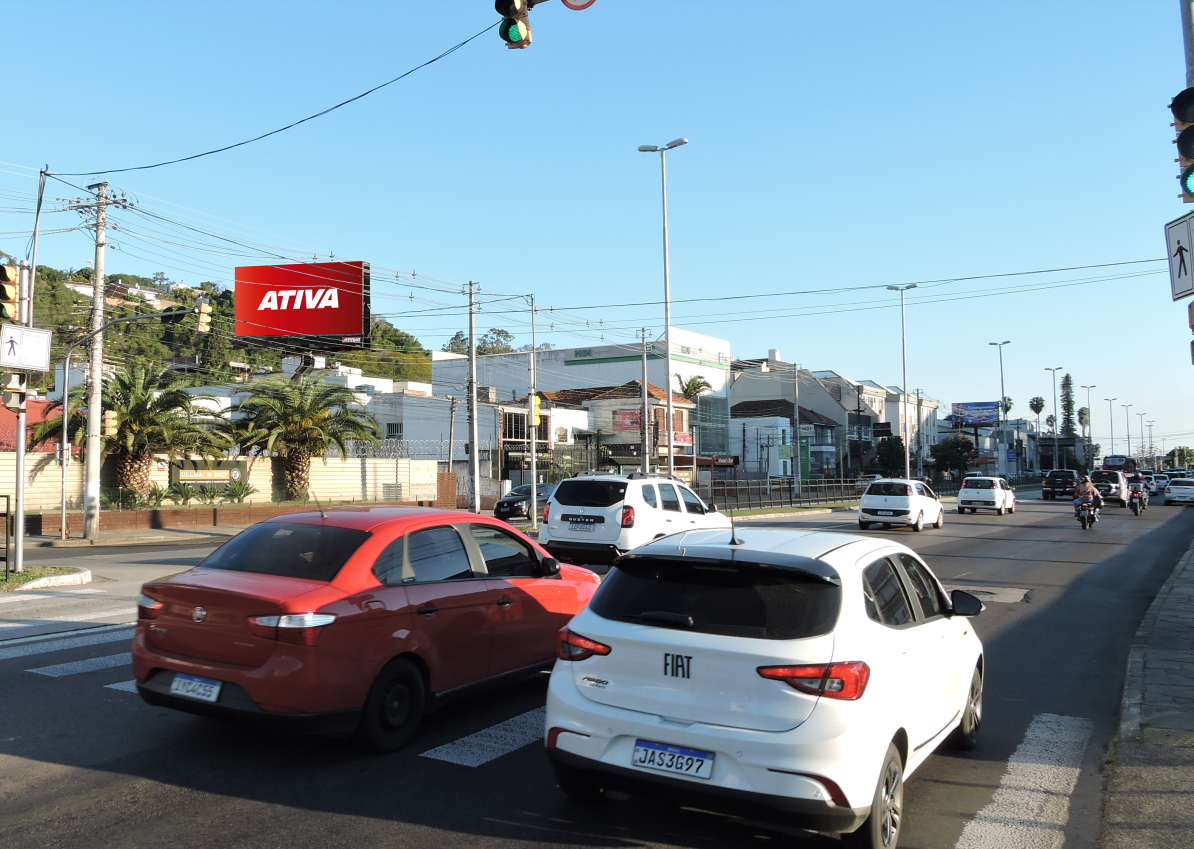 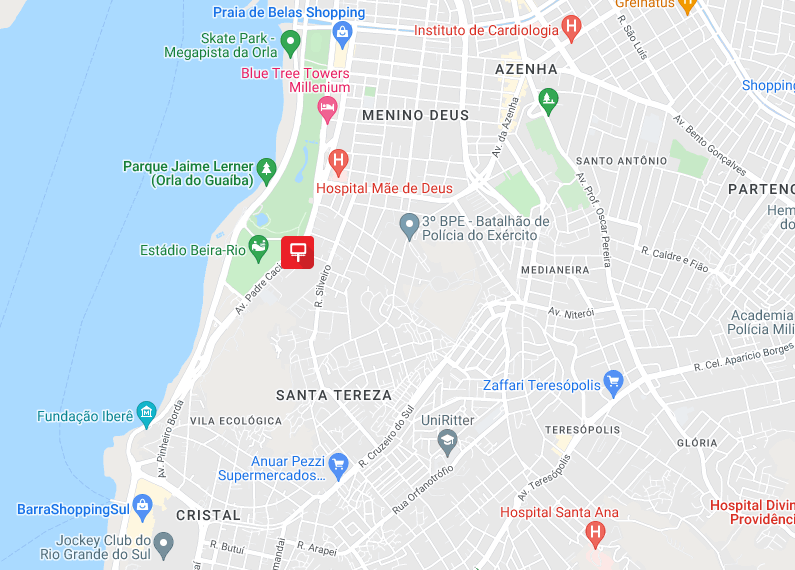 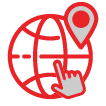 CLASSIFICAÇÃO: GOLD
Av. Padre Cacique, 618
Sentido: Centro/Bairro
Bairro: Menino Deus
Formato: 7,00 x 3,60
REFERÊNCIAS
 Estádio Beira Rio e Ginásio Gigantinho
 Orla do Guaíba e Fundação Iberê Camargo
 Rota para Zona Sul
 Barra Shopping Sul
 Zona com concentração de concessionárias
Código do ponto
007100
POTENCIAL DE IMPACTOS MENSAIS: 981.708*
*EPTC – Fev/22